Figure 6 Areas showing decreased activity when affective semantic sentences lacked affective prosody. The clusters in ...
Cereb Cortex, Volume 17, Issue 2, February 2007, Pages 339–352, https://doi.org/10.1093/cercor/bhj151
The content of this slide may be subject to copyright: please see the slide notes for details.
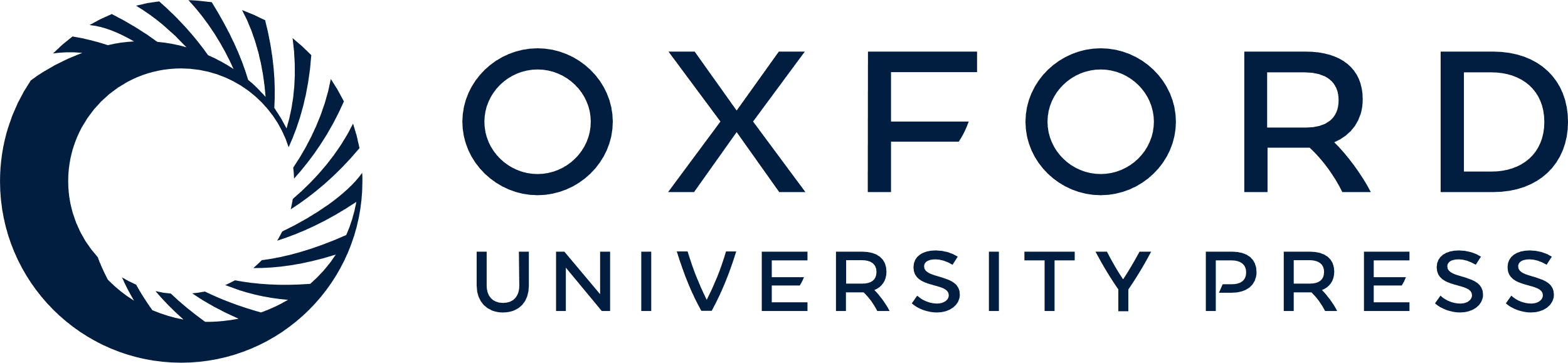 [Speaker Notes: Figure 6 Areas showing decreased activity when affective semantic sentences lacked affective prosody. The clusters in bilateral amygdala, left heschl gyrus, and bilateral precentral gyrus, which were obtained in the contrast of affective classification in the presence of affective prosody versus in the absence of affective prosody are represented on axial slices of the MNI brain. Bar charts provide the average BOLD signal variation during each condition compared with the beep detection reference task at the local maximal peak of activity (error bars correspond to standard error of the mean; peaks coordinates are given in stereotaxic coordinates in mm; *P < 0.05, **P < 0.01 correspond to the results of one sample t-tests comparing the BOLD signal variation during each conditions with beep detection reference task; a.u., arbitrary unity; AffAct, red bar; AffKali, pink bar; GrAct, blue bar; GrKali, purple bar).


Unless provided in the caption above, the following copyright applies to the content of this slide: © The Author 2006. Published by Oxford University Press. All rights reserved. For permissions, please e-mail: journals.permissions@oxfordjournals.org]